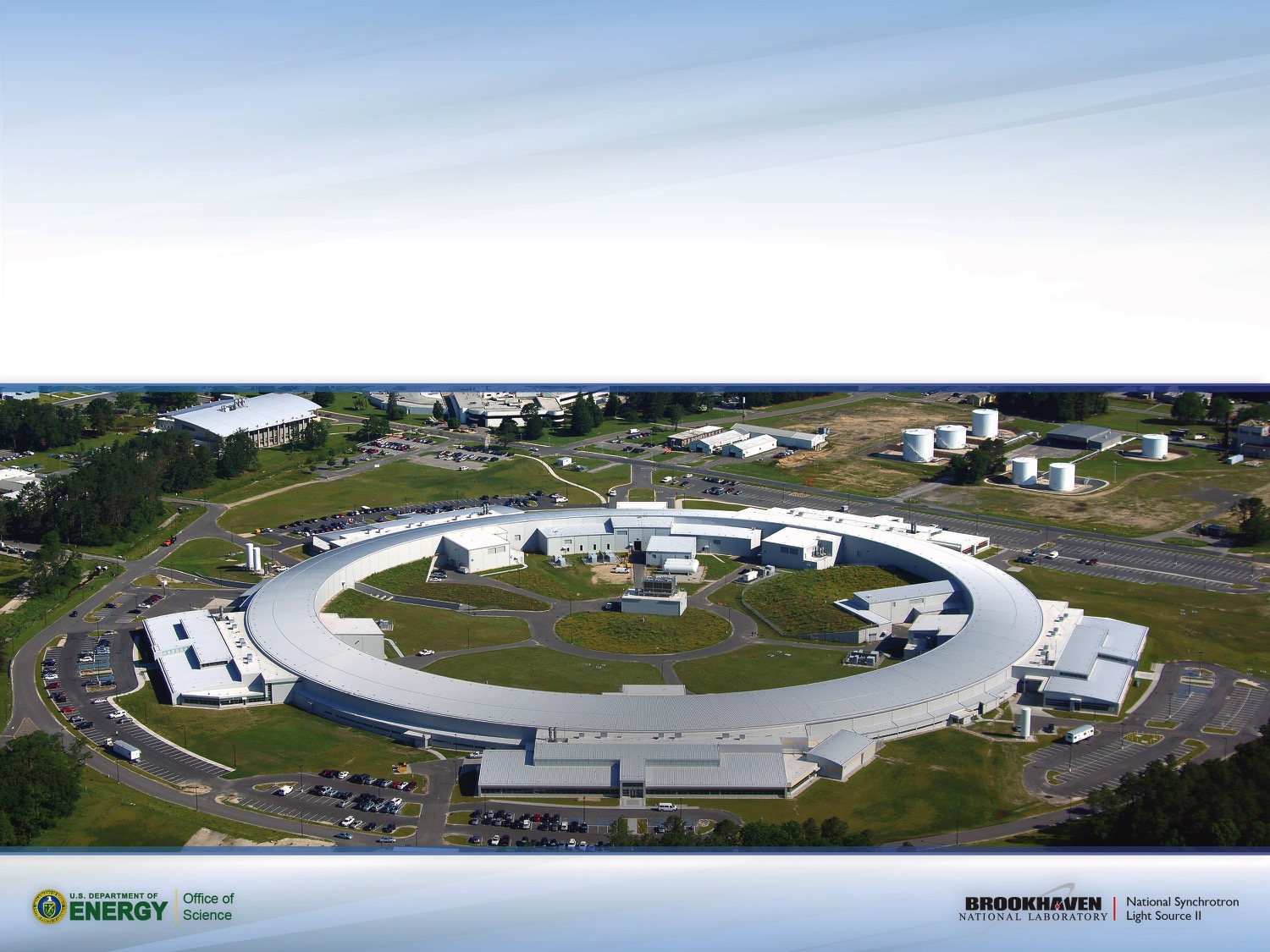 EPICS Collaboration Mtg. 
APS, Argonne/ILJune. 15, 2018
On-axis 3D Microscope for X-ray Beamlines at NSLS-II
Kazimierz J. Gofron (kgofron@bnl.gov), NSLS-II
6/15/2018
1
Outline
Overview –NSLS2
Beamlines (26 operational + 3 under constr.)
End stations
Beam size(s) @ sample 1 [um], 4 [um], 4x6[um]
Sample/features: 1 [um]
On-axis microscope(s): Non-dispersive (mirror) optics
Computer Vision
Goniostat centering (17-ID, 19-ID)
X-ray beam detection, stability studies
Real time image processing
Focus stacking
3D microscope
AD barcode plugin
Credits
On-axis beamline microscopes
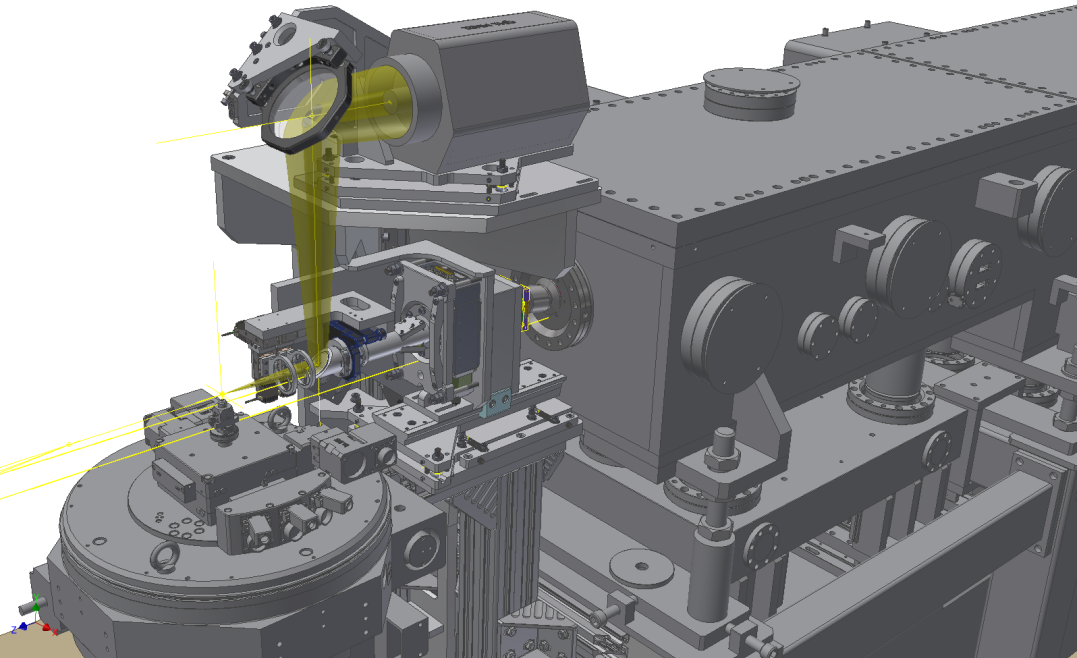 IXS (10ID)
WD=60 cm
3 [um]
3 x
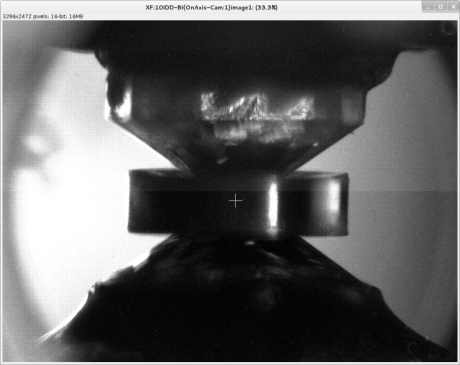 M
Sample
X-ray
Objective
X-ray
Diamond cell (IXS)
Cam
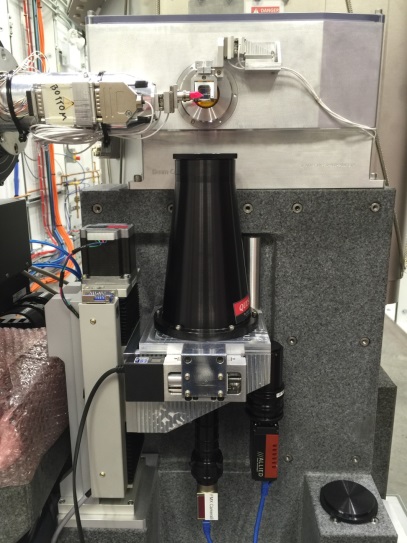 K.J. Gofron, et. al., NIMA, Vol. 649, Issue 1,
1 September 2011, Pages 109-111.
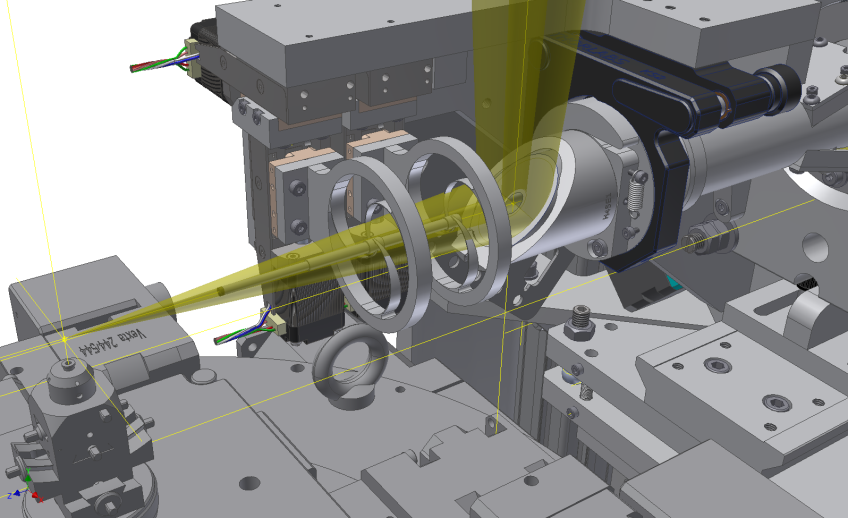 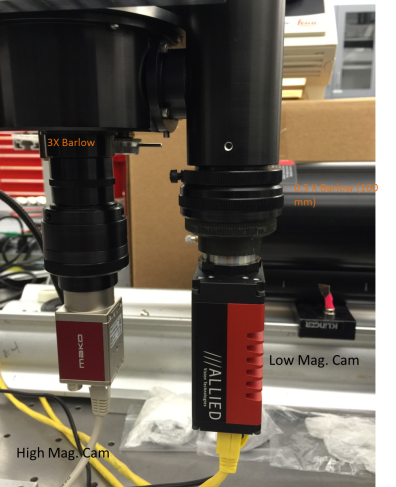 AMX/FMX
(17ID) 
30x,5x
1 [um]
Endstation microscopes (IXS)
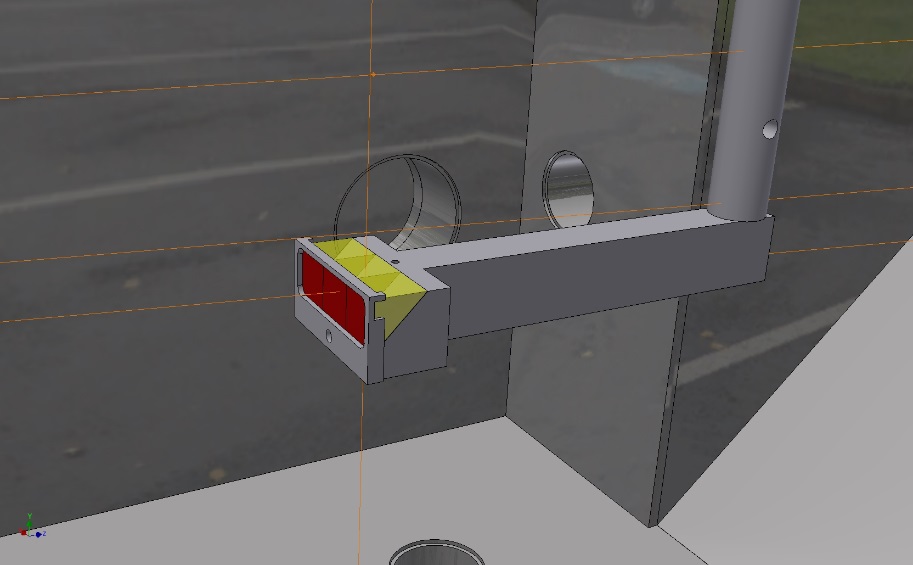 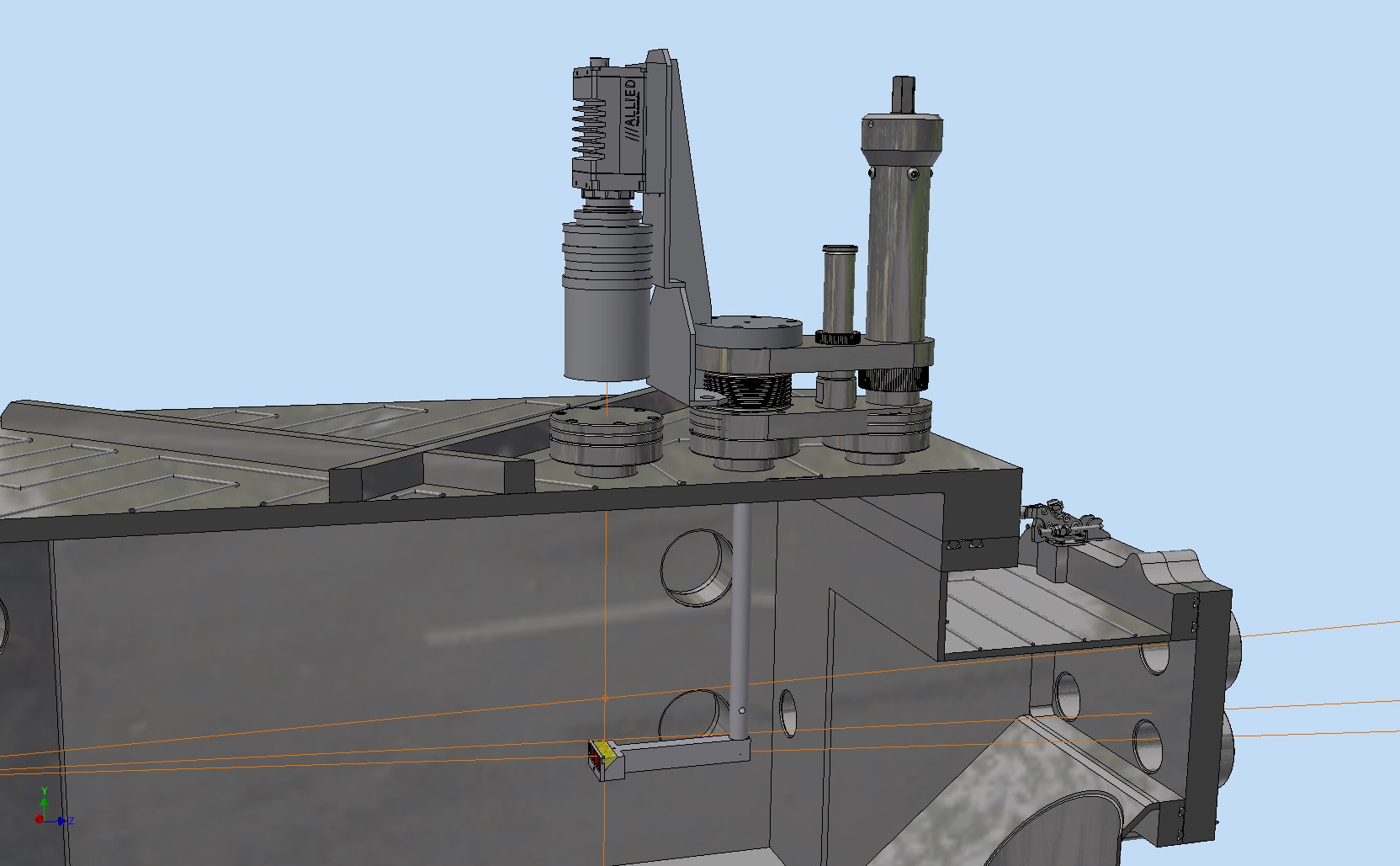 Endstation microscopes (TXM)
10x
5x
2x
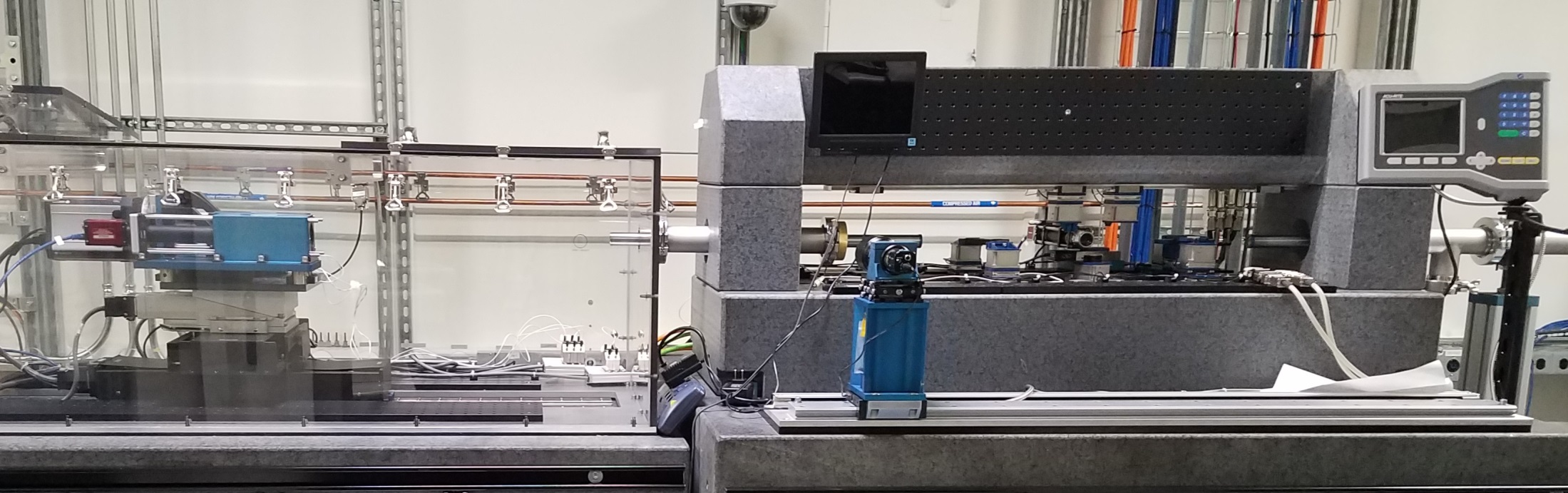 1x
2 optical alignment microscopes
2 X-ray detecting microscopes
All are home assembled microscopes
Endstation microscopes (FXI)
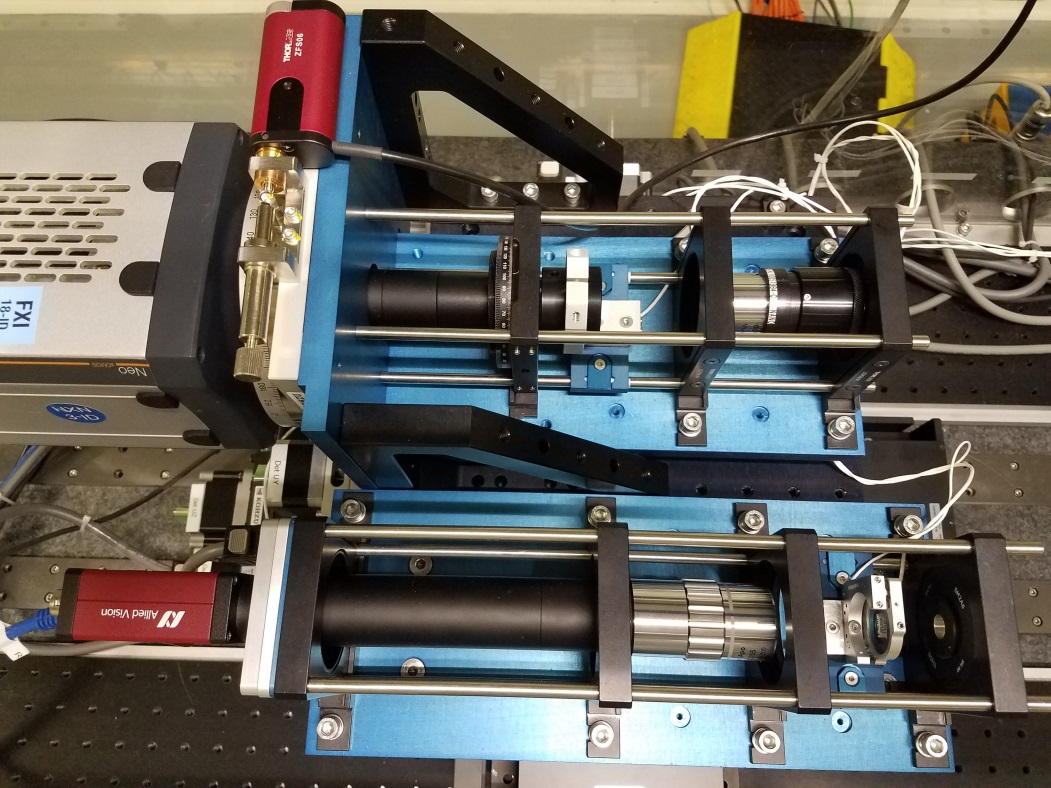 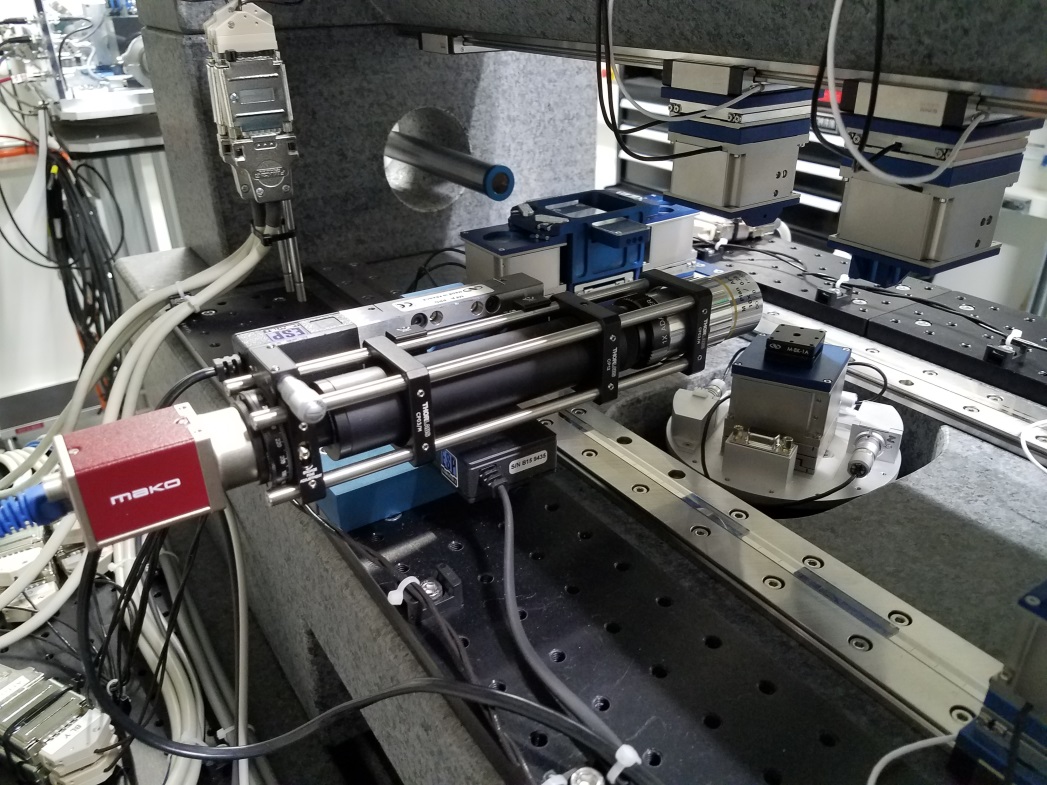 X-ray imaging , TXM
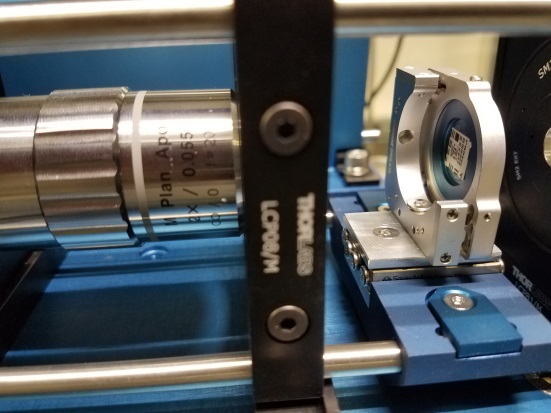 Sample imaging
X-ray eye: 10ID (KB mirror - VFM)
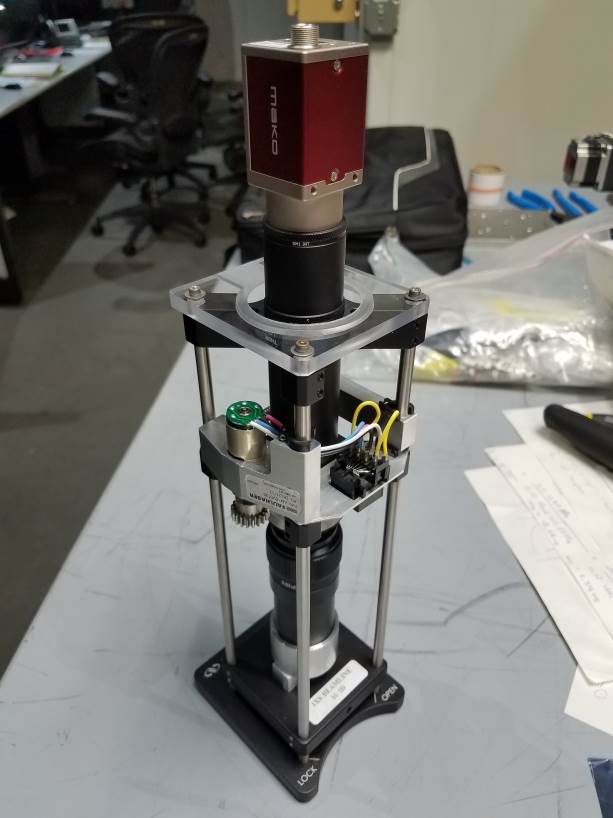 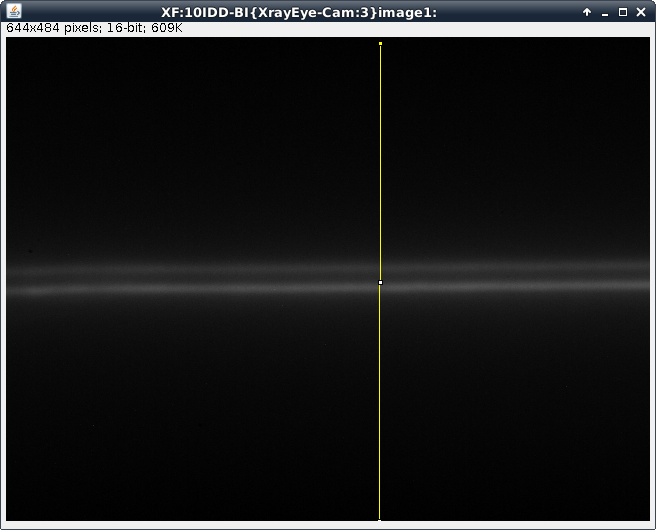 Cam
Focus
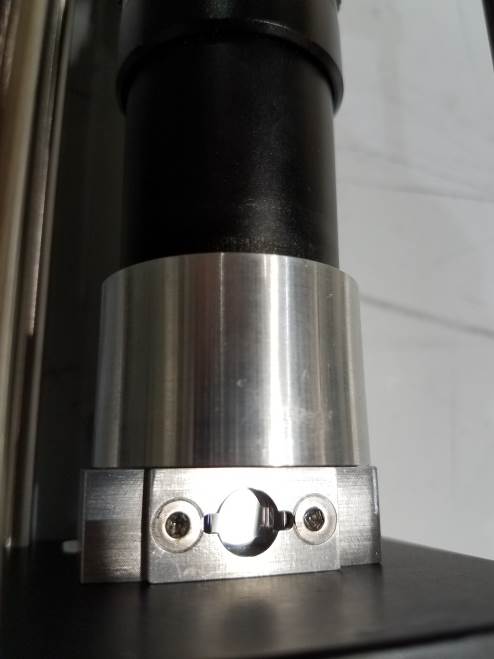 20x
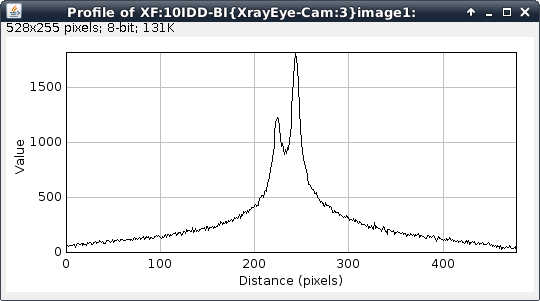 X-ray
7 um
Mirror
CWO
FWHM = 5 um
KB mirror (VFM)
Computer Vision
Computer Vision for beamline with openCV:
Development of image analysis software backed by OpenCV
Development of easy use python module to access OpenCV functions
Optimized results for fast computation via C/C++ backed code, along with Intel IPP/TBB libraries. 
GPU role.
Camera -> areaDetector { | IP based} -> Comp. Vision -> Results {sorted size, intensity, position, pattern,…} -> EPICS PV { | file | control software | …}
Automate processes such as:
Positon, spread, and intensity of X-Ray Beams
Isolate crystals and X-Ray streaks
Provide assistance to sample mounting
Calibrate Goniostat Rotation and Robotic Vision
3D microscope
Computer Vision – loop center (5s)
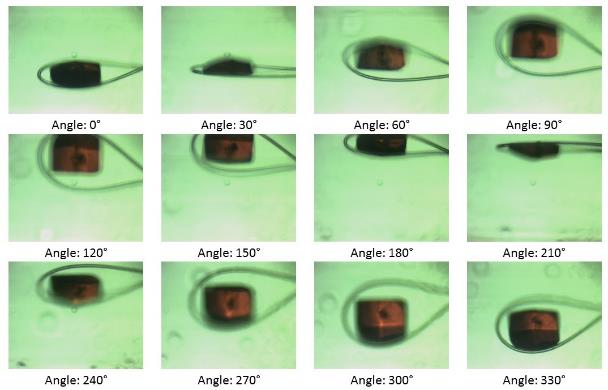 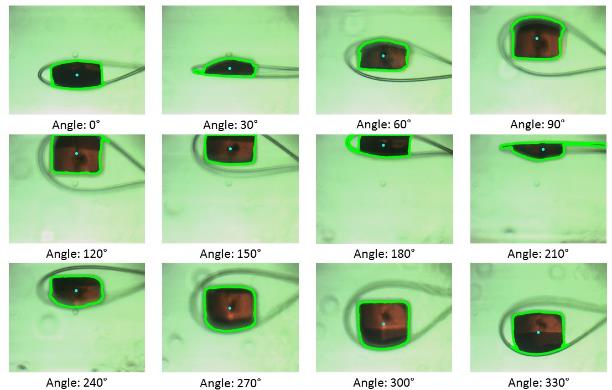 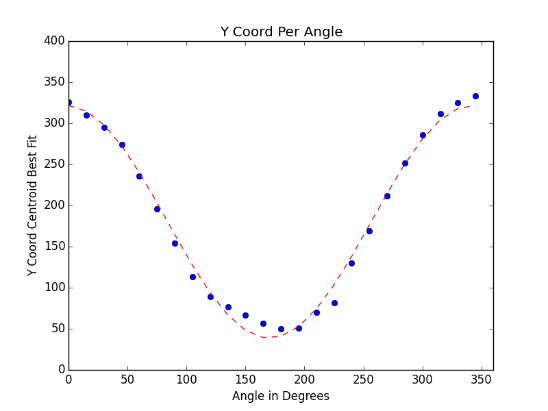 [um]
Computer Vision
IXS – BPM1
IXS: Merlin Data Results for First (Largest) Object
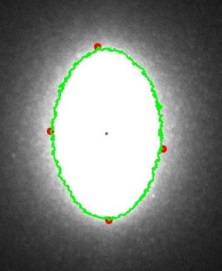 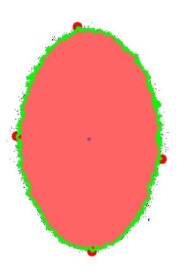 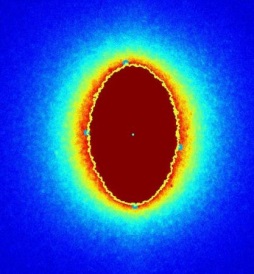 Console Output:
Object 1:
perimeter: 125.840619564
orientation: 179.981033325
max: (131, 78)
height: 55
extrema: {'B': (129, 122), 'R': (135, 98), 
          'L': (126, 92), 'T': (132, 67)}
area: 270.5
min: (134, 83)
sum intensity: 62689
width: 9
centroid: (130, 95)
mean intensity: 126.644444444
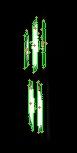 Console Output:
Object Details: 
perimeter: 2356.99022925
orientation: 179.838363647
max: (925, 198)
height: 372
extrema: {'B': (938, 568), 
          'R': (1054, 415), 
          'L': (813, 377), 
          'T': (914, 196)}
area: 65058.5
min: (1047, 564)
sum intensity: 20426526
width: 241
centroid: (933, 382)
mean intensity: 227.842390577
AMX: Robot gripper – sample detection
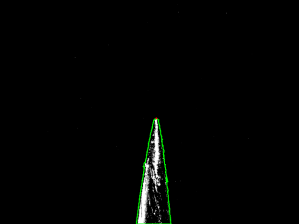 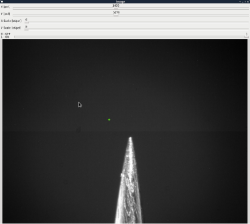 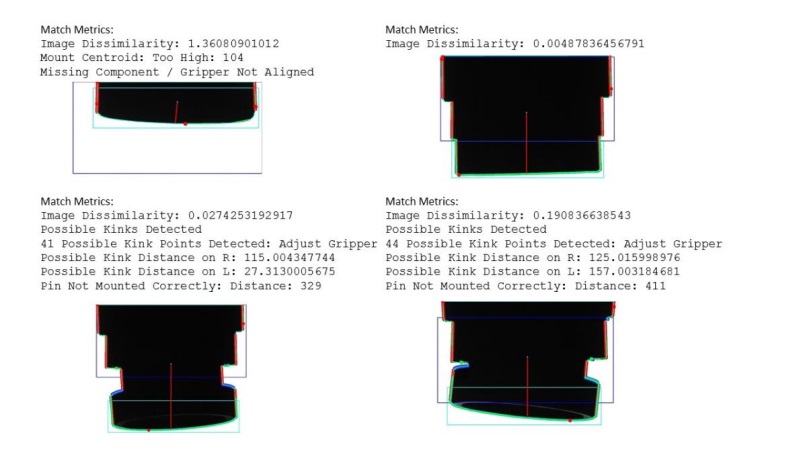 IXS Point & Click: Left: Image Result with Contour and Top Extrema
Right: Point & Click GUI Interface ( X, Y, MC Scale Bars, Green Cursor)
Console Output: PIN TOP: (1723, 1306)
Resolution and Depth of Focus
Resolution R = wavelength / (2*NA)
Depth of field = wavelength*n/(NA)^2; n=1 for air
Depth of field = 4*n*R^2/(wavelength)
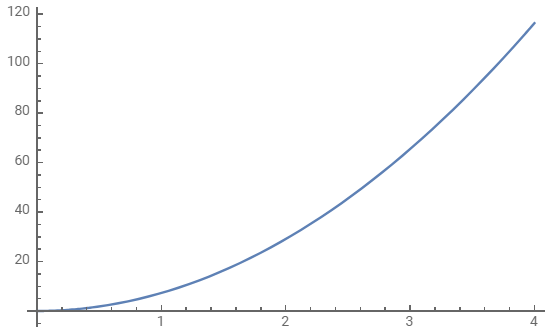 Shallow DoF is a Weakness
DoF [um]
Resolution [um]
Focus – Horse Fly
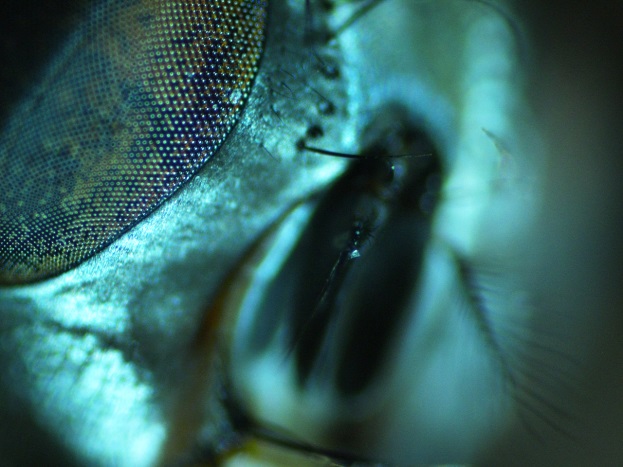 ?
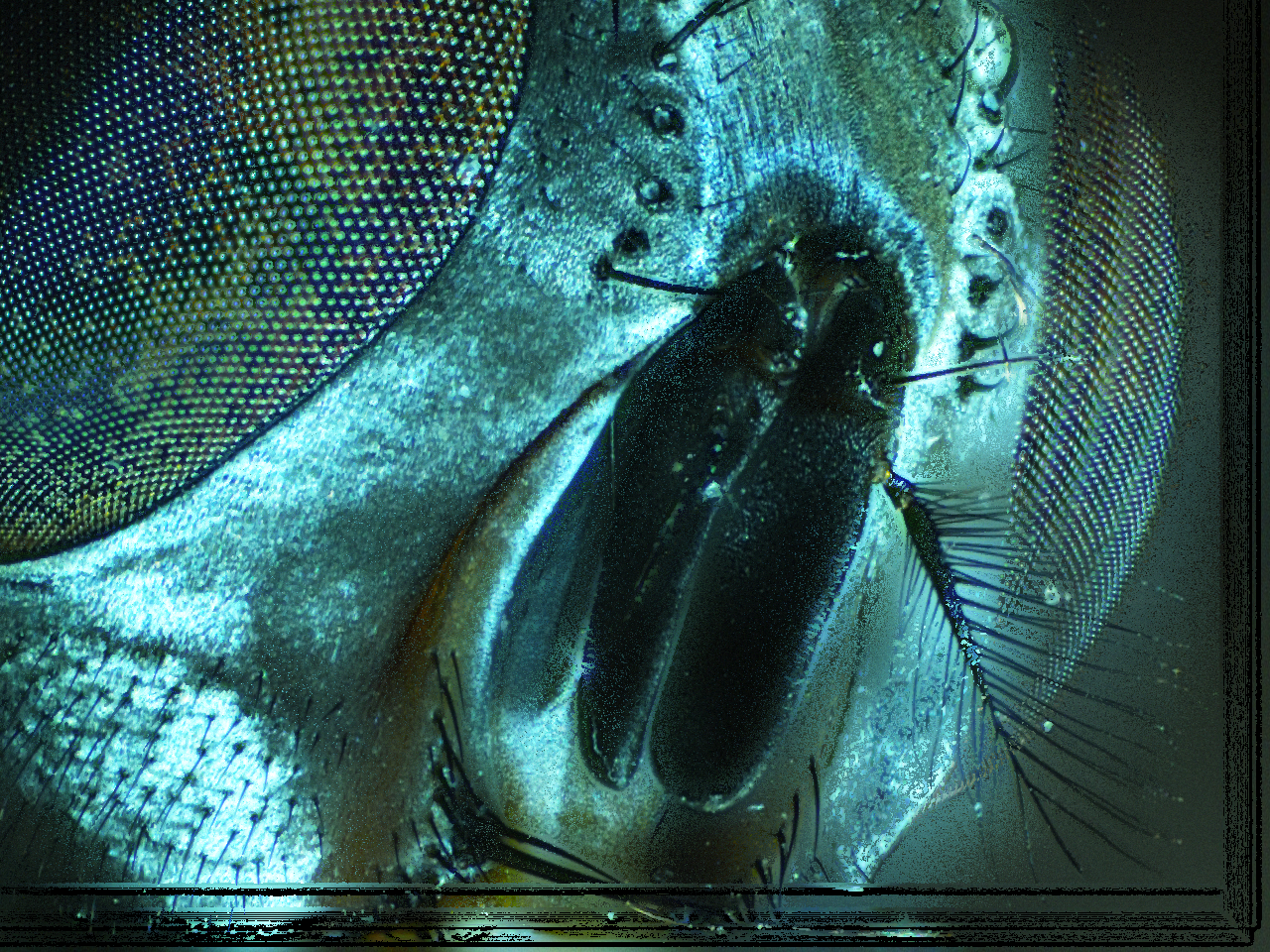 How it Works
To begin, a set of images is taken by a shallow depth of field camera, all of the same sample.
The images must then be aligned, in order for the merge to create a seamless image.
A Euclidean transform was the alignment method used, after Oriented-Fast and Rotated-Brief proved ineffective when working with blurry images.
How it Works
Next, each image is blurred with a Gaussian blurring filter, to further emphasize the in-focus regions of the image
Finally, a Laplacian kernel is run across each image, assigning a sharpness value to each pixel.
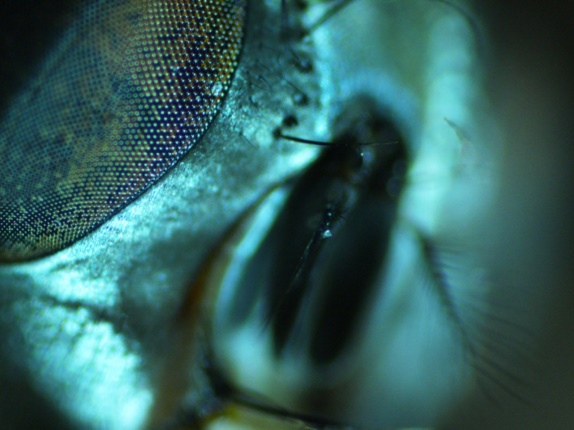 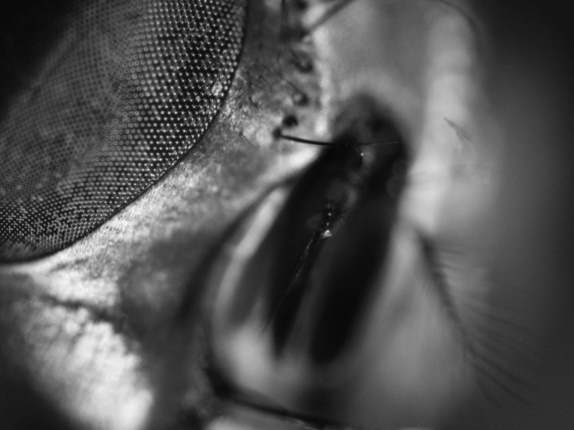 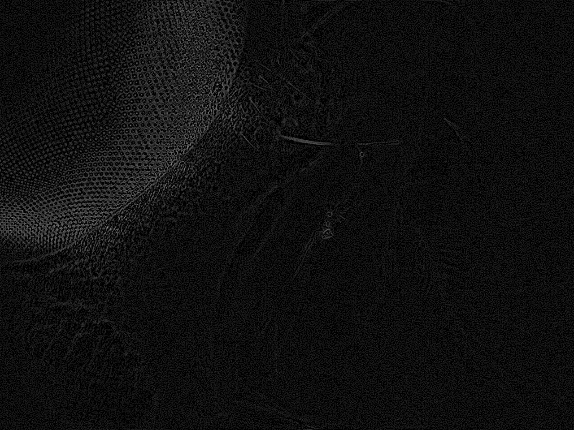 How it Works
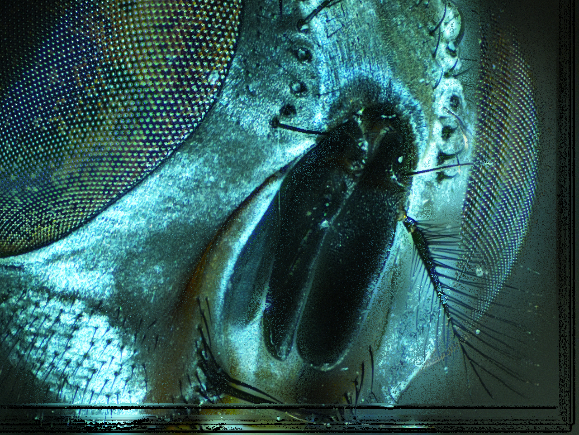 Finally, we iterate over each pixel choosing the one from the image with the highest “sharpness” assigned to it
Additionally, during this step, we take note of which image provided each pixel, effectively creating a depth map of the image.
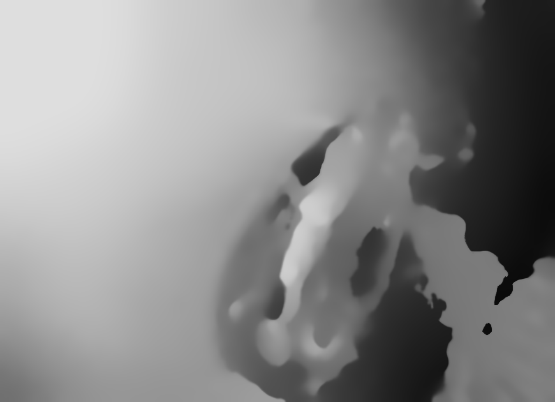 How it Works
Finally, using the depth map, a 3D model is constructed by a custom OpenGL pipeline, and the merged image is placed over this model.
The 3D model, once rendered is rotated, and made into a video for easier evaluation.
Additionally, using the EPICS python wrapper, automated image stack collection was implemented for supported cameras.
Focus Stacking – Horse Fly (5x)
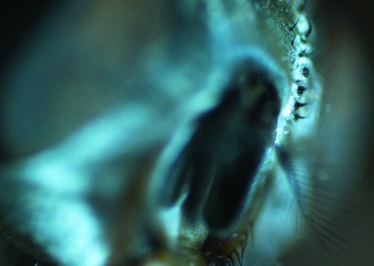 Edge Detection
ECC
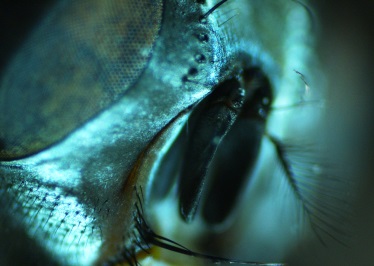 Alignment
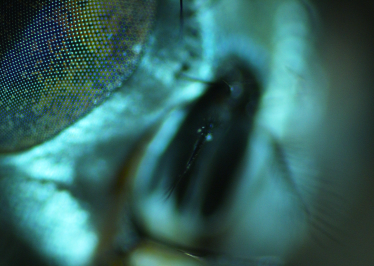 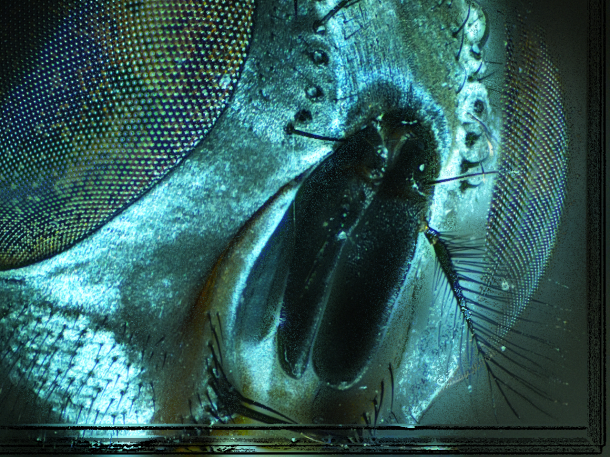 ORB
Original 38 Image Stack
Gaussian Blur/Laplacian
The code
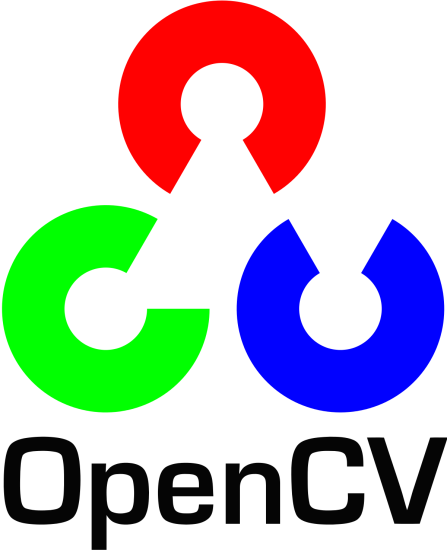 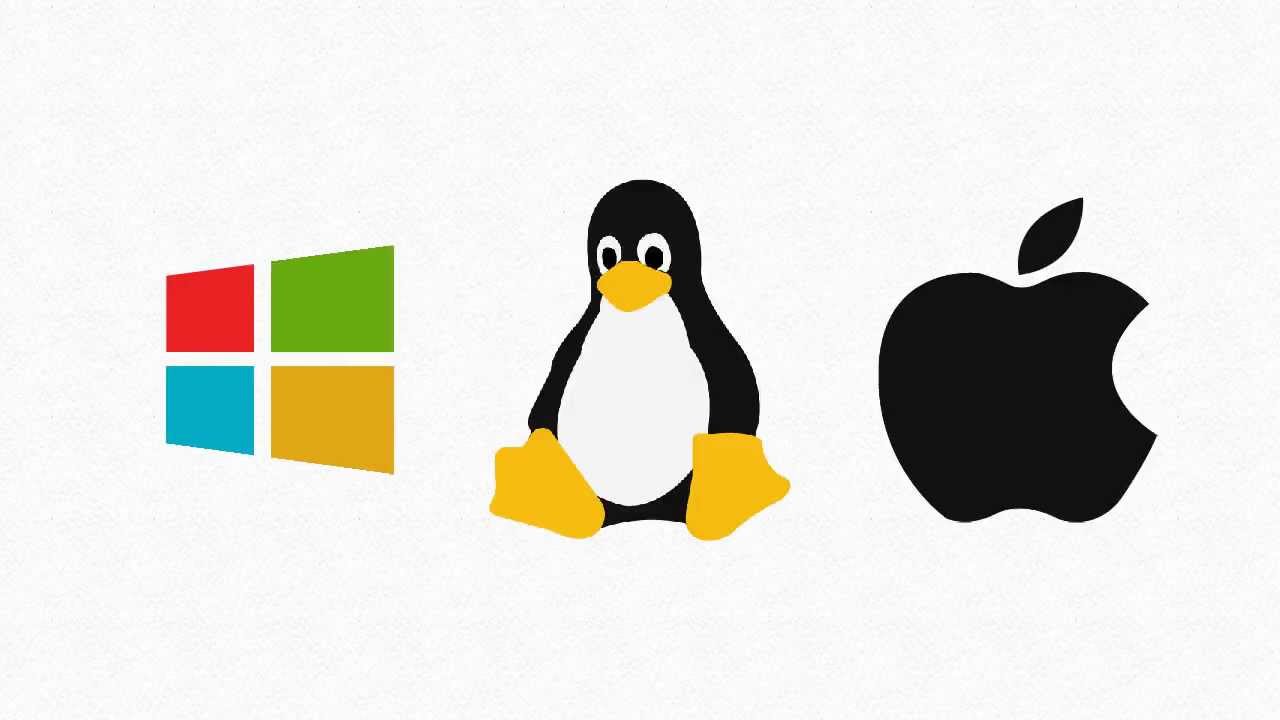 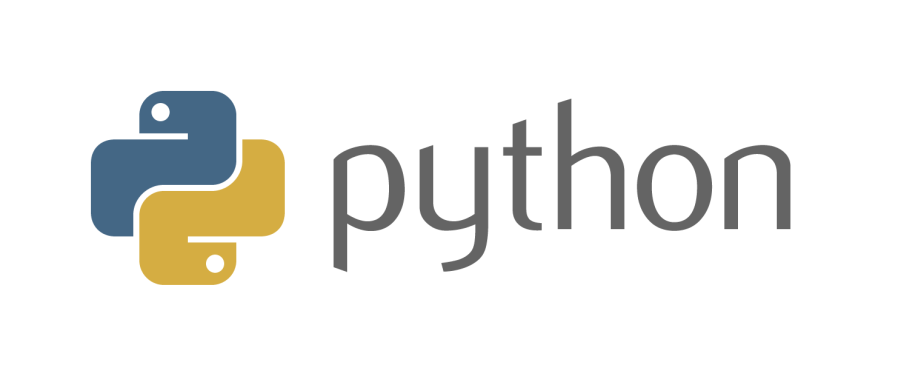 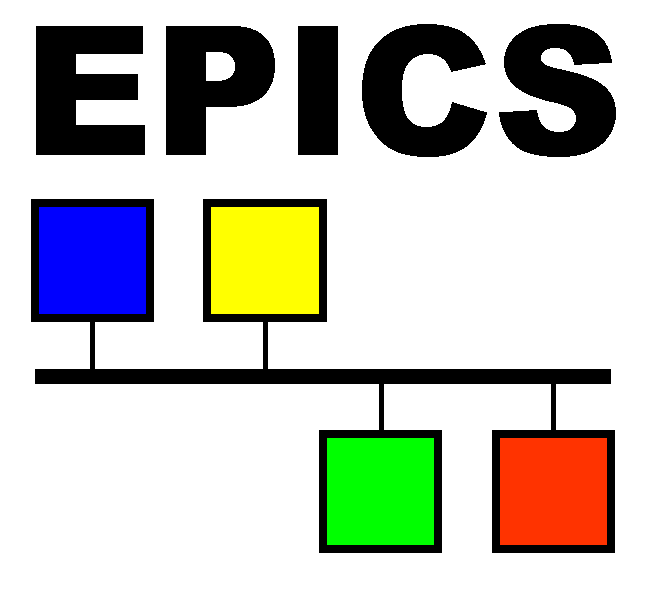 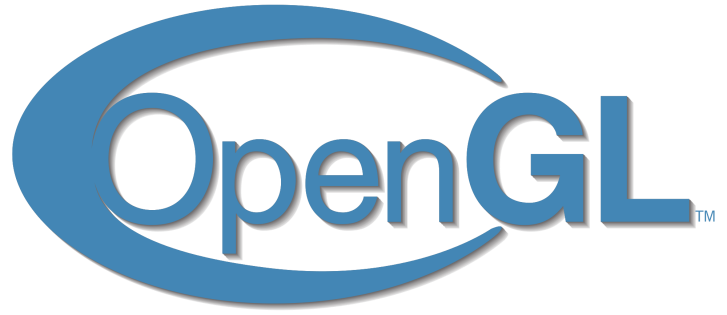 Real Time
Key Points
Code portability was important: Python chosen as coding language because of this and because of ability to call efficient C and C++ functions through wrappers
OpenCV and OpenGL used for Computer Vision and Graphics respectively due to them being powerful, open source, and compatible with all major operating systems. 
Python wrappers for OpenCV and OpenGL used to improve performance over native Python code
Beettle (10ID, 3x/3um)
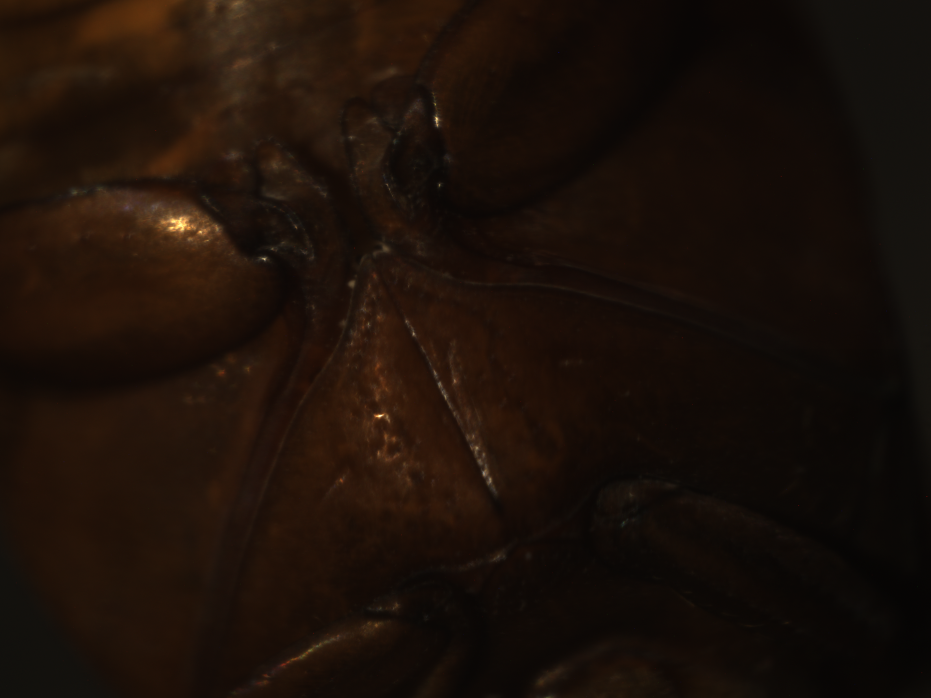 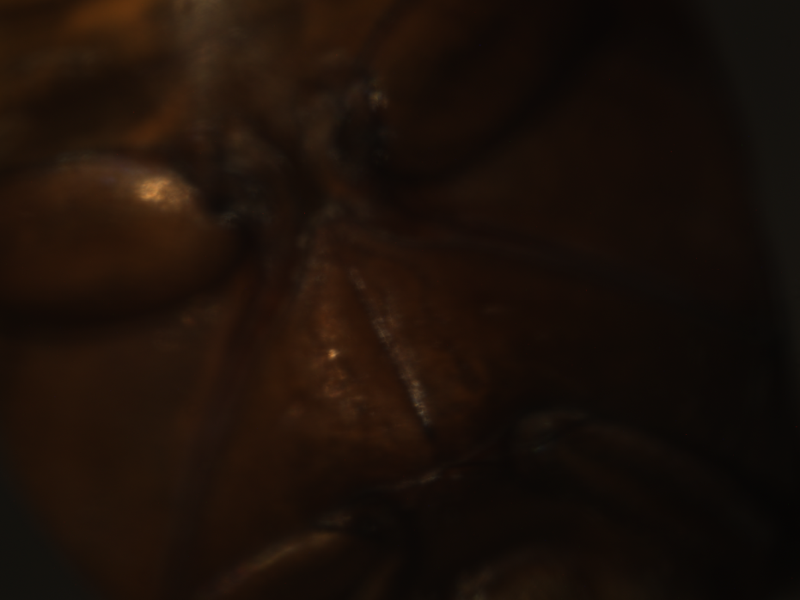 Two examples out of a stack of 19 images. First we performed focus stacking and gamma correction. Images were taken at the IXS 10ID beamline. 
https://www.youtube.com/channel/UC-SfBpwDIiuw41_r0qqYkZQ?view_as=subscriber
The Beetle – merged/gamma corrected (3x)
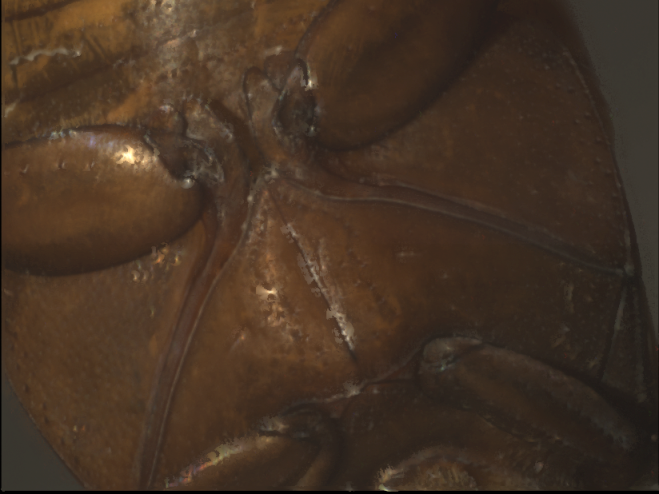 10ID
The Beetle – depth map
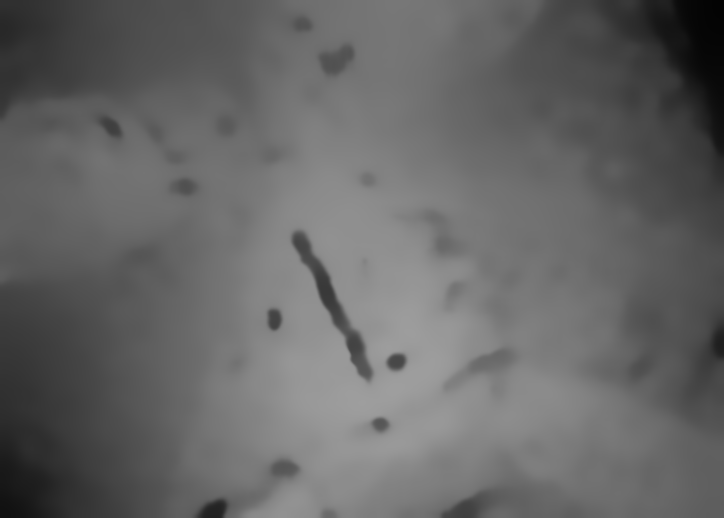 The Beetle: focus=3rd dimension
https://www.youtube.com/watch?v=UFx2EDouO-k
Mineral
https://www.youtube.com/watch?v=FdpdAdoirwA
Crystal harvesting – sonic ejection
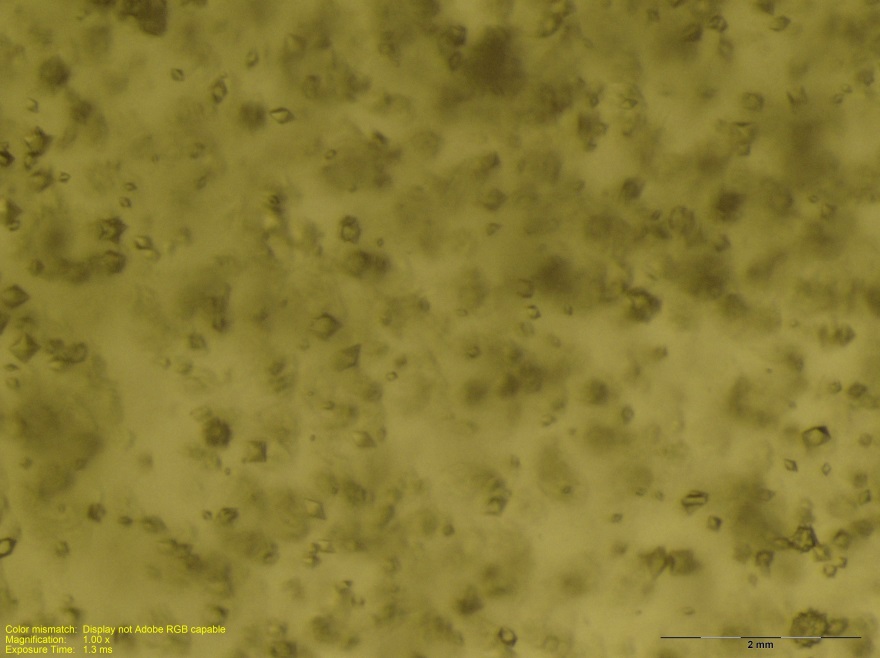 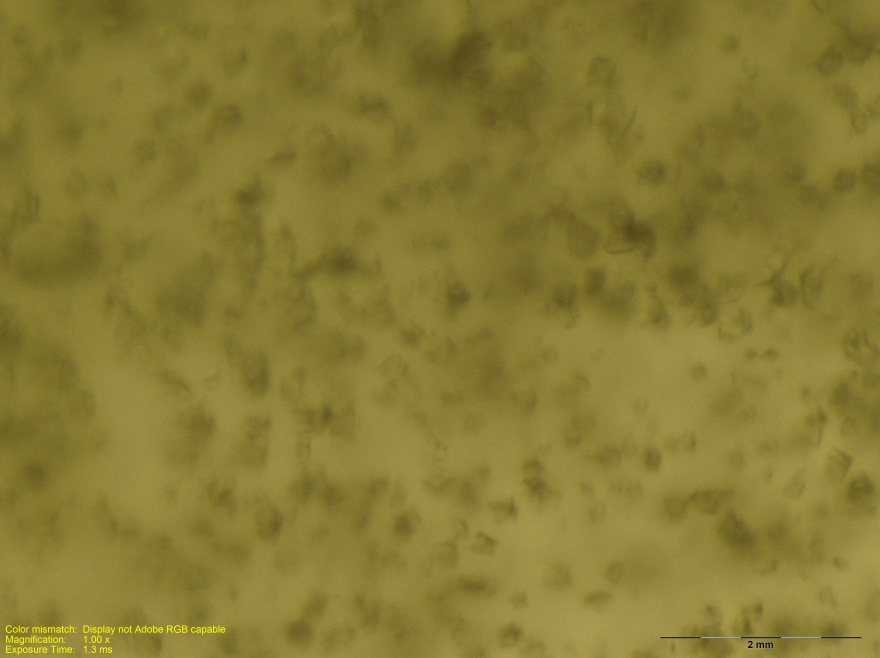 Crystal images are all courtesy of Alexei Soares and the Click to Mount Team. Focus stacks of 15 images.

Crystal are sonicly ejected only from top layer, and surface layer moves (with crystals) to “heal” the surface.

Crystals from lower layers are not harvested.
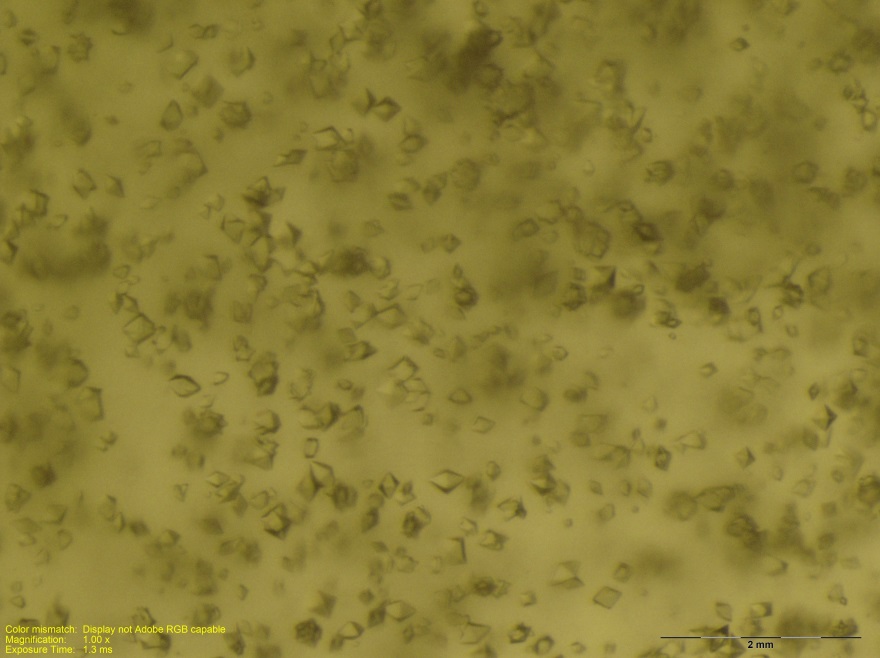 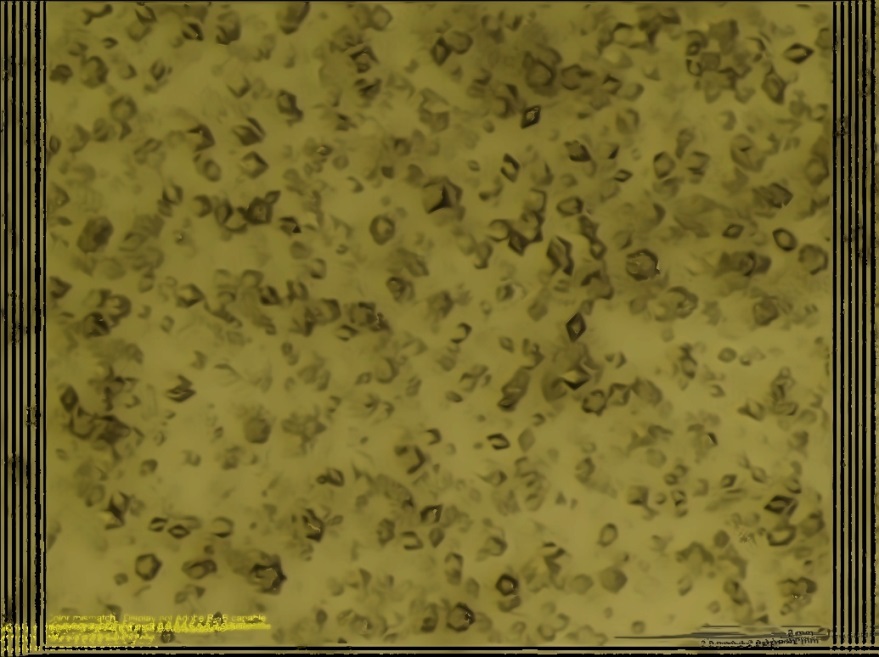 Crystal harvesting
Sonic harvesting of crystals
is driven by surface tension.
Crystals are ejected from surface layer
Conclusion 1:
Prevent crystals from settling to the bottom. Thus consider using Bingham fluid solutions.
(to be published)
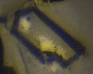 ~10 um
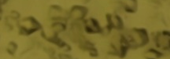 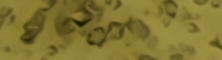 L1 Surface
L2 Middle
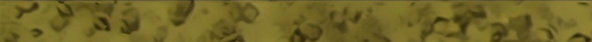 Depth map
………
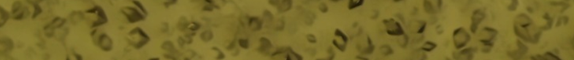 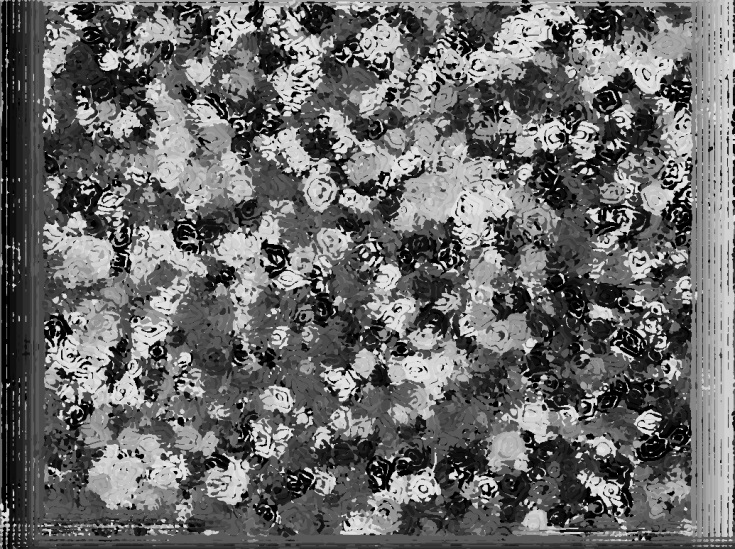 Ln Deep
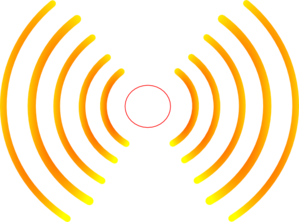 Sonic source
SUMMARY: Converted weakness (shallow DoF) into strength (recovered 3rd depth dimension)
AD Plugin: Barcode reader
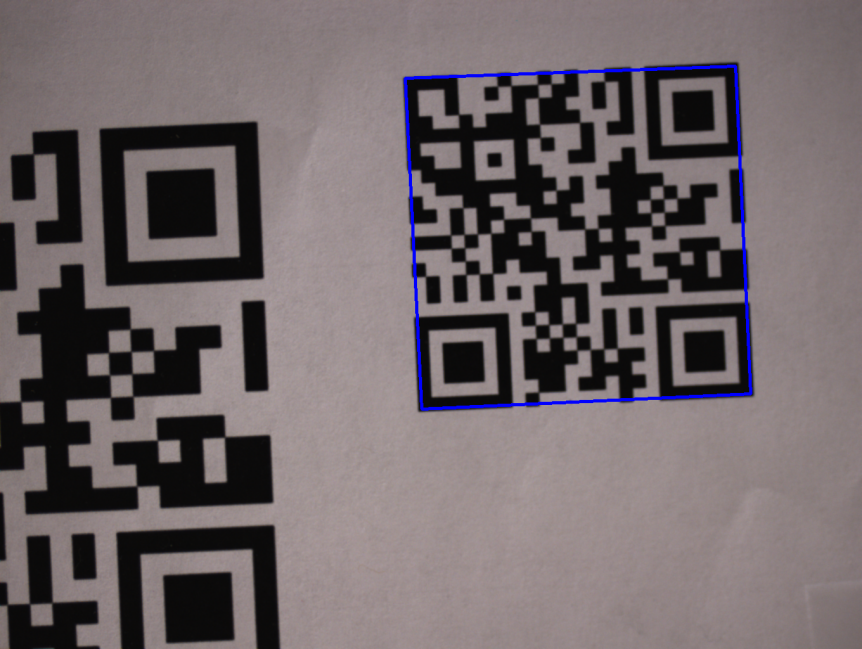 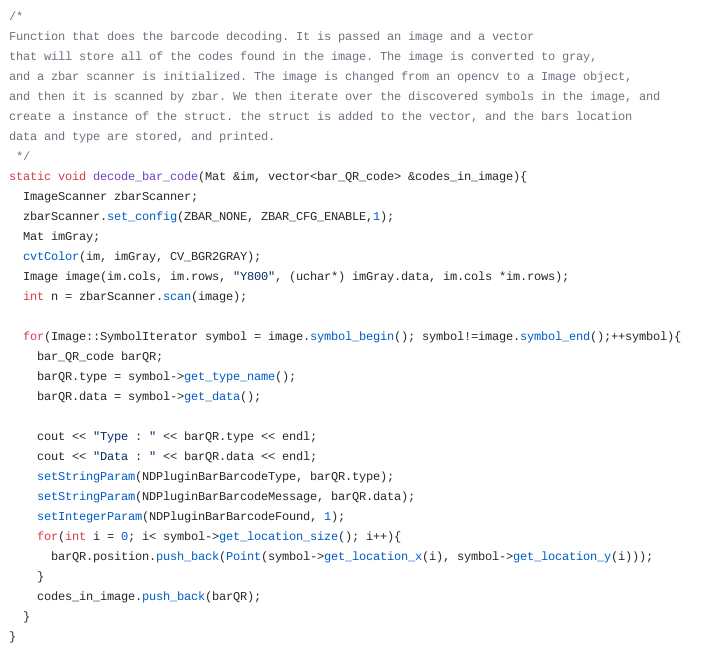 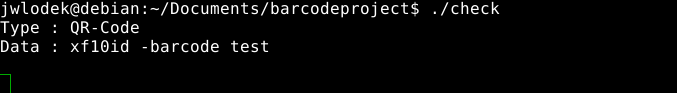 Open source 
- openCV
- zbar
Enabling technology
References
Moeller, Michael, et al. “Variational Depth From Focus Reconstruction.” IEEE 	Transactions on Image Processing, vol. 24, no. 12, 2015, pp. 5369–	5378.,doi:10.1109/tip.2015.2479469.

“OpenCV Library.” OpenCV Library, opencv.org/.

Group, Khronos. “The Industry's Foundation for High Performance 	Graphics.” OpenGL.org, www.opengl.org/.
Credits
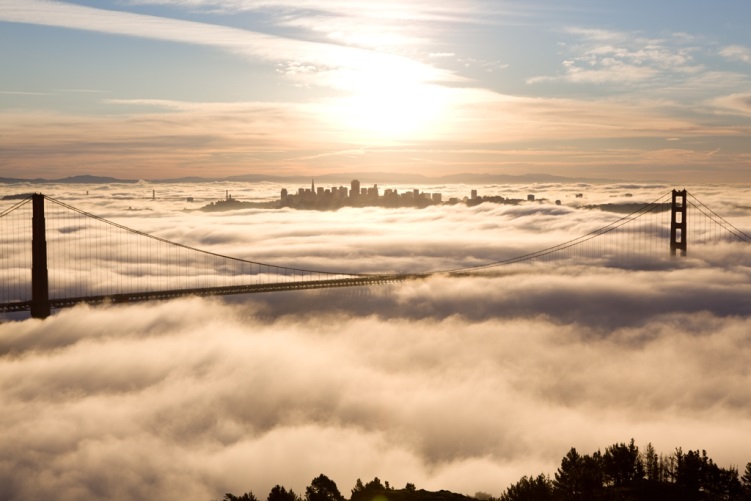 Jakub Wlodek	 (focus stack)
  Yong Cai (10ID)
  Bill Watson (comp. vision)
  Scott Coburn (mechanical)
  Stephen Antonnelli (mechanical)
  Bruno Martins
  Martin Fuchs (17ID)
  Jean Jakoncic (17ID)
Work at Brookhaven was supported by the Department of Energy, Office of Basic Energy Sciences under contract DE-AC-02-98CH10886